Воспалительные заболевания гортани. Причины.
ОрГМА, Кафедра оториноларингологии
■	Острый ларингит - катаральное воспаление слизистой оболочки, подслизистого слоя и внутренних мышц гортани.
■	Причины : респираторные вирусы, бактериальная флора (сапрофиты) + экзо- и эндогенные факторы
■	Экзогенные факторы:
-курение 
-злоупотребление алкоголем 
-термическое раздражение 
-перенапряжение голоса
 -воздействие пыли, газа, пара
■	Эндогенные факторы: нарушения обмена веществ
Клиническая картина
■	Внезапное начало на фоне полного здоровья
■	Ощущение сухости, жжения в гортани, осиплость голоса, сухой кашель
■	Эндоларингеально- гиперемия слизистой оболочки гортани, истинные
голосовые складки утолщены.
Хронический ларингит- 8,4%
Причины:
-рецидивы о. ларингита
-длительная голосовая нагрузка
-курение
-злоупотребление алкоголем
-профессиональные вредности
-воспалительные заболевания верхних дыхательных путей
-аллергическая настроенность
-хронические заболевания ЖКТ, ССС, нефрит, сахарный диабет
Формы хронического ларингита
Катаральная
Гипертрофическая
Атрофическая
Хронический гипертрофическийларингит
Диффузный
Ограниченный :
-	певческие узелки (узелки крикунов)
-	пахидермия
-	лейкоплакия
-	кератоз
-	пролапс морганиева желудочка
-	отек Рейнке - Гайека
Интубация гортани - введение специальных трубок в ее просвет для обеспечения адекватного внешнего дыхания (Показана при дифтерии, ларинготрахеите - трубки применяются термолабильные)
Отек гортани - одно из проявлений многих патологических процессов. Может быть воспалительным и аллергическим
Классификация
■	Воспалительный:
гнойно-воспалительные заболевания (гортанная ангина, абсцесс надгортанника, паратонзиллярный, заглоточный, парафарингеальный абсцессы и др.)
травмы(термические, химические, огнестрельные, тупые, режущие, колющие; последствия хирургического вмешательства, длительная интубация)
■	Невоспалительный :
аллергический (в т.ч. отек Квинке)
Стенозы гортани
■ Молниеносные - секунды, минуты
-ин.тело, механическая травма, гематома 
■ Острые - часы, дни
-воспалительные заболевания, хим. и мех.травма, ин.тело, нарушение иннервации
■ Хронические - недели, месяцы, годы
-опухоли гортани, специфические заболевания гортани
■ Стойкие - мембраны, кисты, рубцы
Стадии стеноза гортани
■	1 стадия – компенсированного дыхания - наблюдается урежение и углубление дыхания, укорочение или выпадение пауз между вдохом и выдохом, уменьшение числа пульсовых ударов. Ширина голосовой щели в пределах 6-7мм. В покое недостатка дыхания нет, при ходьбе появляется отдышка. В более поздний период в покое появляется инспираторная отдышка с включением в акт дыхания вспомогательных дыхательных мышц втяжение межреберных промежутков: подключичных ямок.
Стадии стеноза гортани
2 стадия - декомпенсированная (или синяя асфиксия) - дыхание становится поверхностным, частым, больной занимает вынужденное положение, руками старается держаться за спинку кровати. Гортань совершает максимальные экскурсии. Лицо приобретает бледно - синюшную окраску, появляется потливость, цианоз губ, кончика носа, ногтевых фаланг. Пульс становится частым, нитевидным, артериальное давление снижено, ширина голосовой щели 2- Змм.
Стадии стеноза гортани
З стадия - удушья (белая асфиксия). Дыхание становится прерывистым или прекращается совсем. Ширина голосовой щели в пределах 1мм. Отмечается резкое падение СС деятельности, пульс частый, нитевидный, нередко не прощупывается, кожные покровы бледно-серого цвета за счет спазма мелких артерий. В короткое время (1-Зминуты) наступает потеря сознания, экзофтальм, непроизвольное мочеиспускание, дефекация, быстро наступает остановка сердца.
Лечение стеноза гортани Определяется стадией и причиной состояния!
I и II стадия
консервативное
противоотечная терапия (гипосенсибилизирующие препараты, 2,4% р-р эуфиллина, парентерально кортикостероиды!)
отвлекающие процедуры (горячие ножные ванны, горчичники на икроножные мышцы)
антибактериальная и противовирусная терапия
физиотерапия (ингаляции кислорода, щелочных, гипосенсибилизирующих, спазмолитических препаратов) 
III и IV стадия
хирургическое (трахеостомия и коникотомия)
Трахеостомия
Известна со времен Древнего Египта(3500 лет тому назад).
Трахеотомия - рассечение передней стенки трахеи и вскрытие дыхательного горла
Трахеостомия - создание стойкого сообщения между внешней средой и просветом трахеи посредством канюли или  при подшивании трахеи к краям кожного разреза
Показания к трахеостомии
Острый стеноз гортани 
-инородные тела
 -химические и термические ожоги 
-двусторонний паралич гортани 
-опухоль
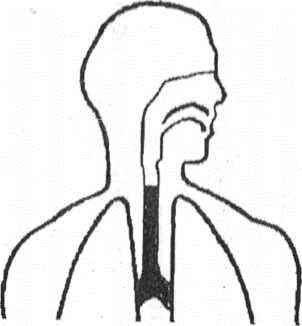 Показания к трахеостомии
2. Нарушение дренажной функции трахеобронхиального дерева: 
-тяжелая ЧМТ, ОНМК, опухоль головного мозга 
-нарушение каркасности грудной клетки
-кома с нарушением глоточного и кашлевого рефлексов
-массивные пневмонии
Показания к трахеостомии
Некомпетентность нервно-мышечного аппарата дыхания: 
-бульбарная форма полиомиелита полирадикулоневрит
-повреждение спинного мозга в шейном отделе
-нейроинфекции (столбняк, ботулизм, бешенство)
-тяжелая форма миастении
Показания к трахеостомии
Абсолютные - отсутствуют другие методы восстановления проходимости дыхательных путей для спасения жизни больного
Относительные - ситуации острой или хронической дыхательной недостаточности, когда трахеостомия может быть временно или до излечения больного заменена другими методами
Сроки выполнения трахеостомии
Экстренные - выполняется незамедлительно
Неотложные - в ближайшие сутки
Плановые - в ближайшее время, не ограниченное текущими сутками
Виды трахеостомии
1.Коникотомия (минитрахеостомия)
2.Конико - крикотомия
З.Чрезкожная коникопункция,
коникокатеризация (микротрахеостомия)
4.Трахеостомия (стандартная методика) 5.Чрезкожная дилятационная
трахеостомия
Неблагоприятные эффектытрахеостомии
1.Нарушения физиологии дыхательных путей
2.Механическое воздействие трахеостомической трубки
3.Осложнения,связанные с
выполнением трахеостомии
4.Несоблюдение правил ухода за  трахеостомой
Благодарю за внимание!